español, con Quique
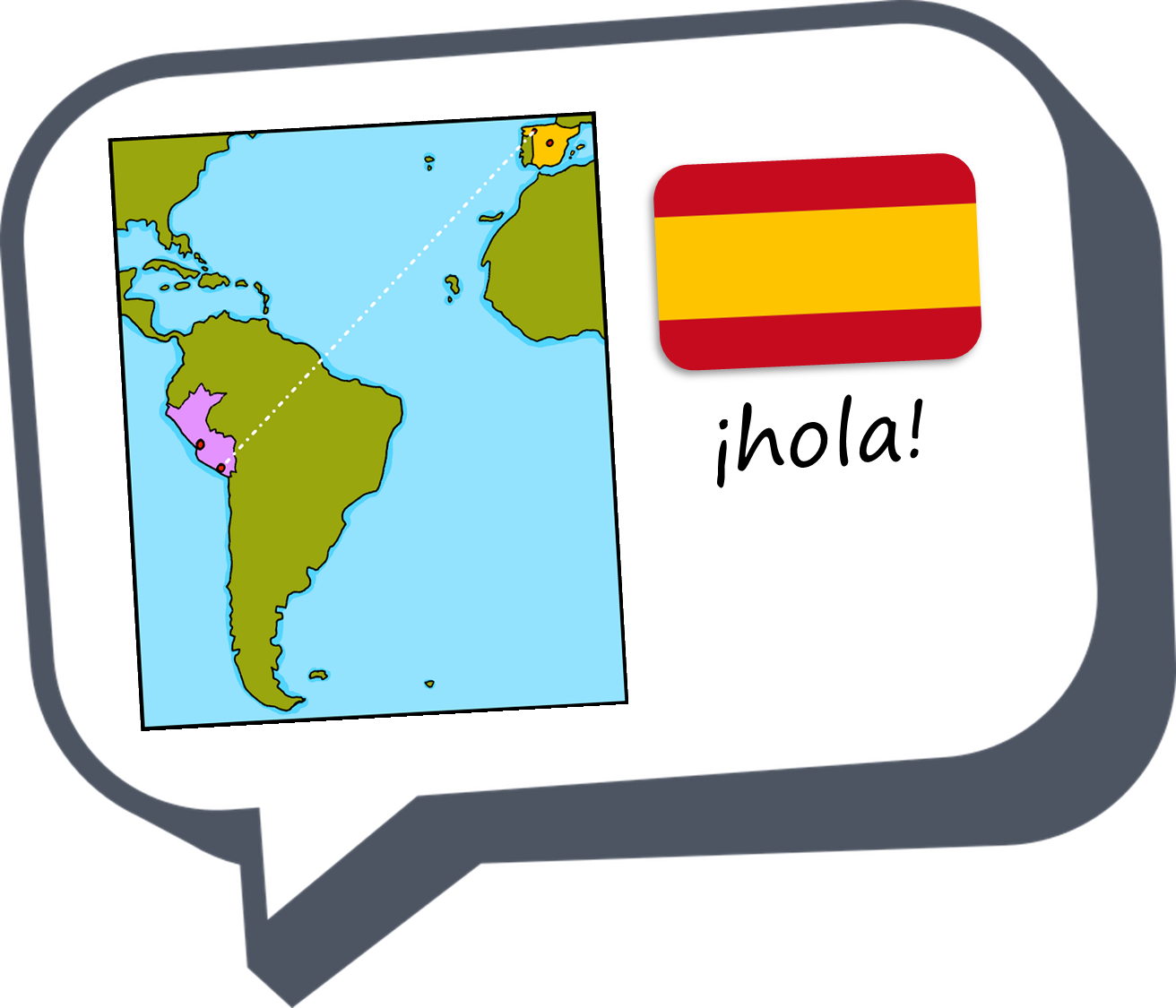 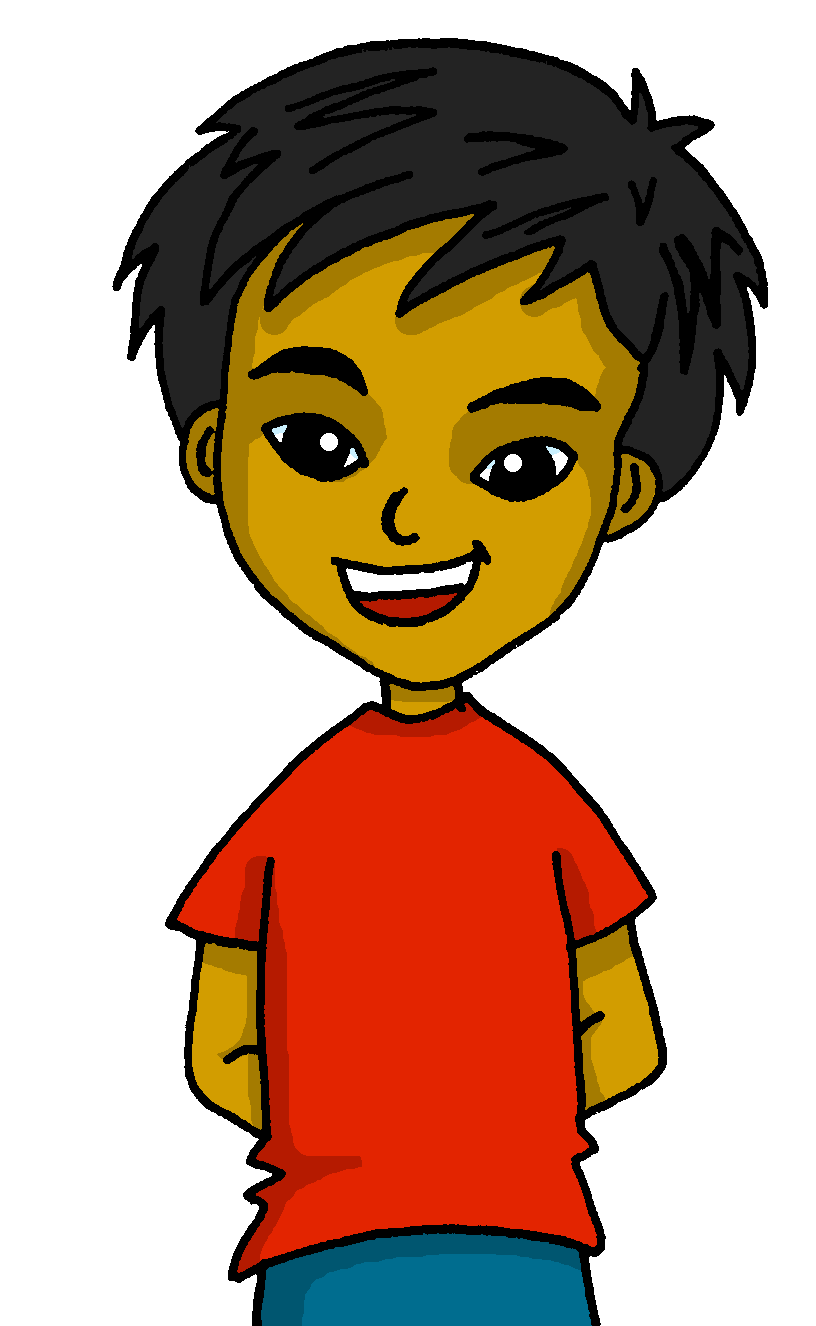 Un poema
Expressing likes and saying what I and others do
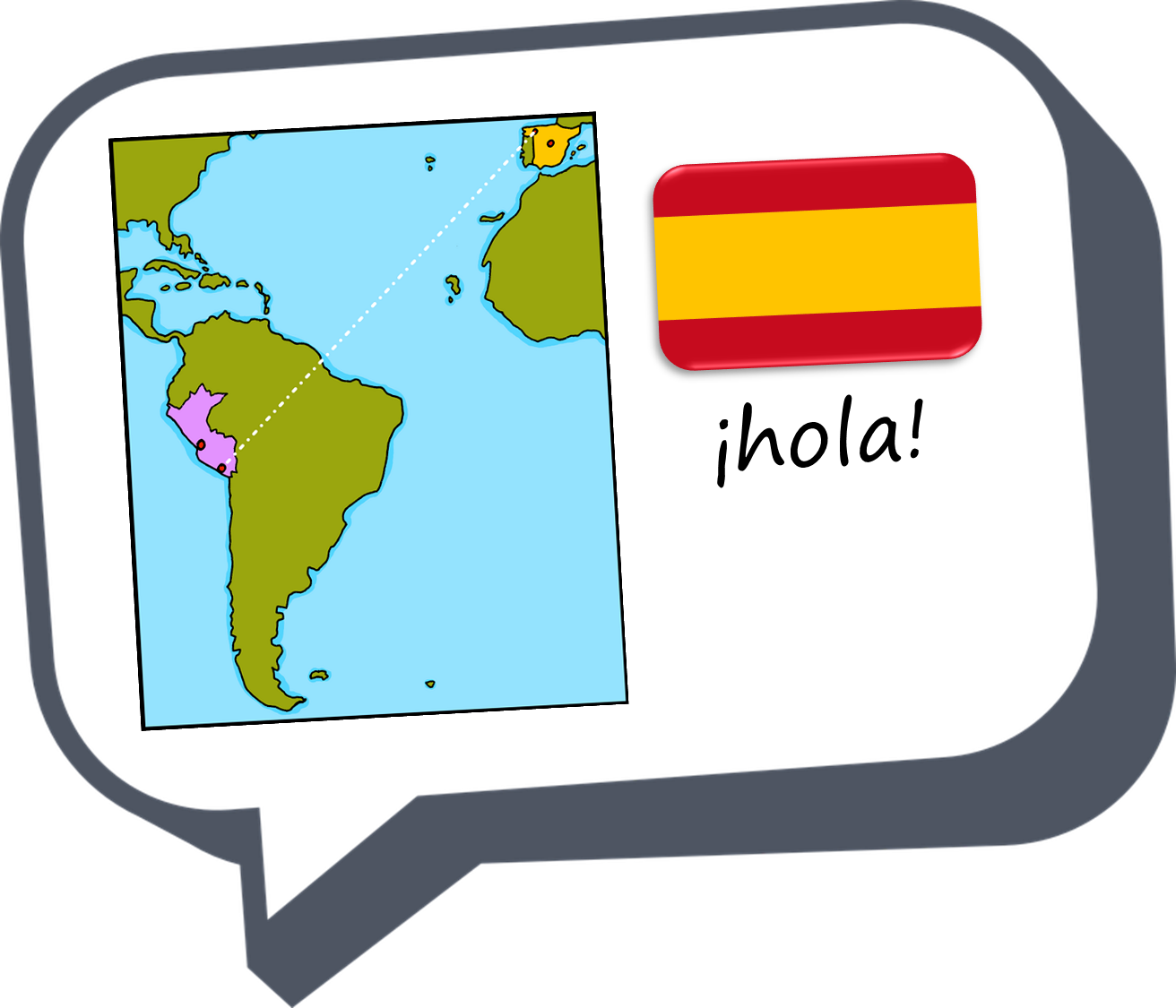 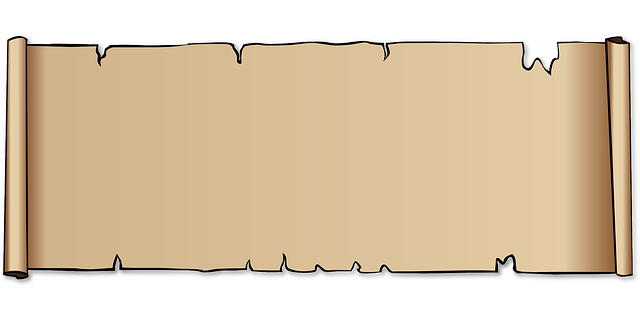 Un poema
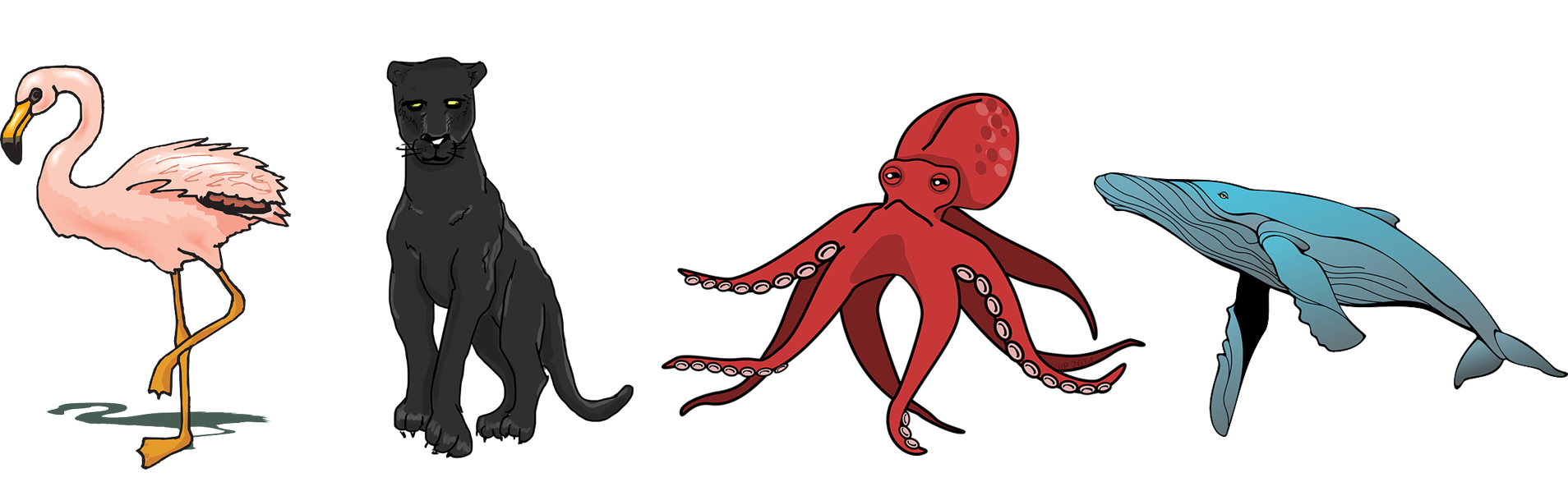 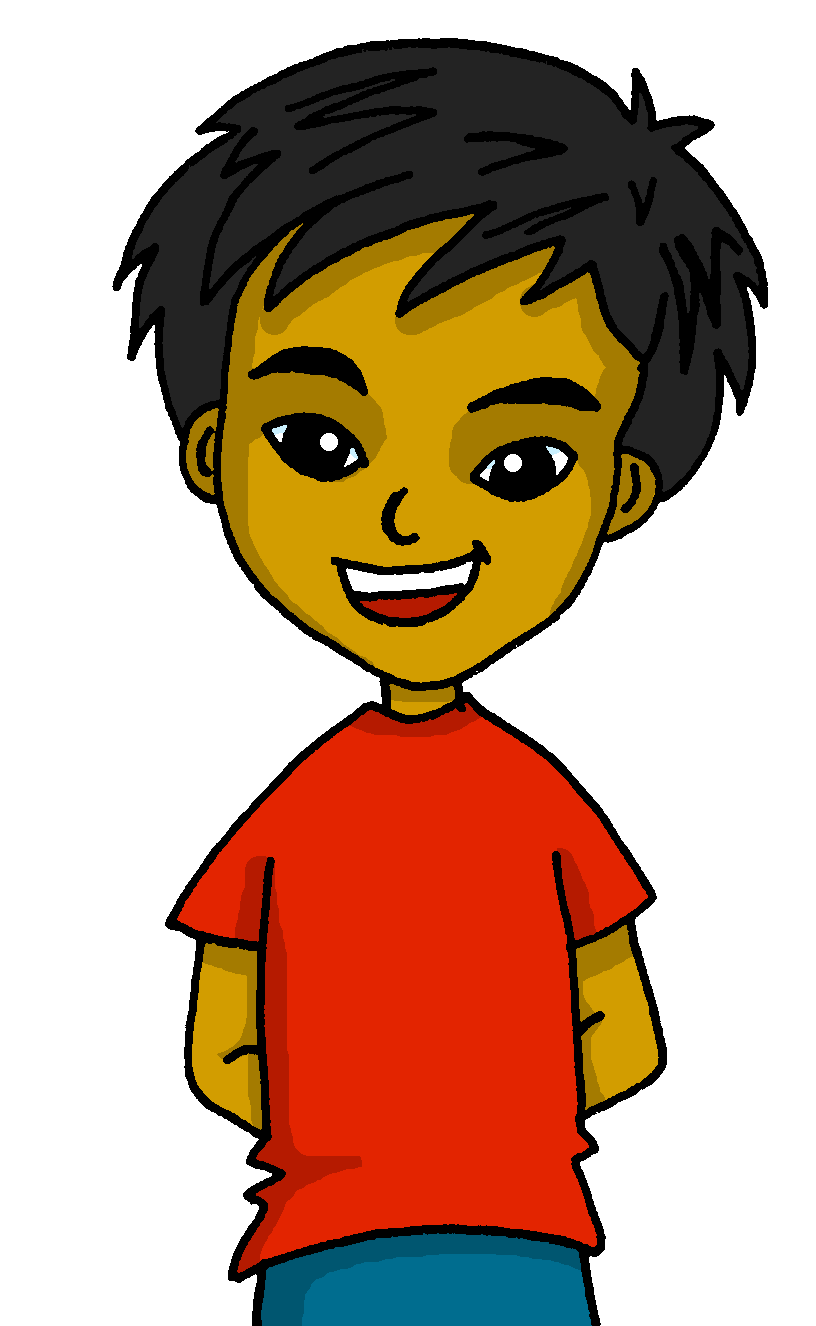 amarillo
Term 3 Week 12
[Speaker Notes: Artwork by Steve Clarke. All additional pictures selected are available under a Creative Commons license, no attribution required.

The frequency rankings for words that occur in this PowerPoint which have been previously introduced in the resources are given in the SOW (excel document) and in the resources that first introduced and formally re-visited those words. 

For any other words that occur incidentally in this PowerPoint, frequency rankings will be provided in the notes field wherever possible.

Vocabulary: N/A
Revisit 1: amar [700] odiar [2211] las [1] los [1] calor [1852] clase [320] cumpleaños [3372] español [262] fiesta [796] frío [1307] libro [230] lunes [1370] museo [1114]  tarde [392] verde [812] difícil [374] fácil [584]
Revisit 2: medio [395] nube [1499] río [496] arriba [690] abajo [788] 

Frequency of unknown words and cognates:
brazo [470] corazón [475] carbón [3331] mar [480] oso [4449] poema [1430] tarjeta [1958] bonito [891] su [12] mayor [154] primero [82] rápida [870] como [20]

Source: Davies, M. & Davies, K. (2018). A frequency dictionary of Spanish: Core vocabulary for learners (2nd ed.). Routledge: London

Source: Davies, M. & Davies, K. (2018). A frequency dictionary of Spanish: Core vocabulary for learners (2nd ed.). Routledge: London]
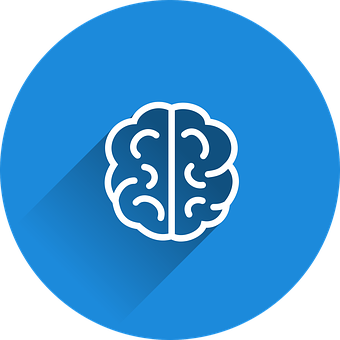 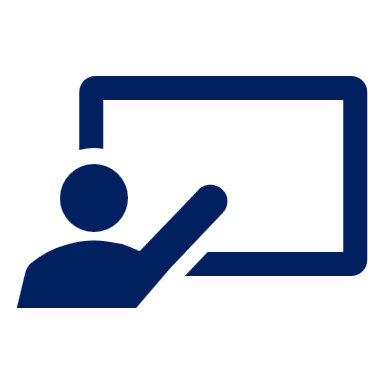 ¿Qué animal es?
Escucha y repite.
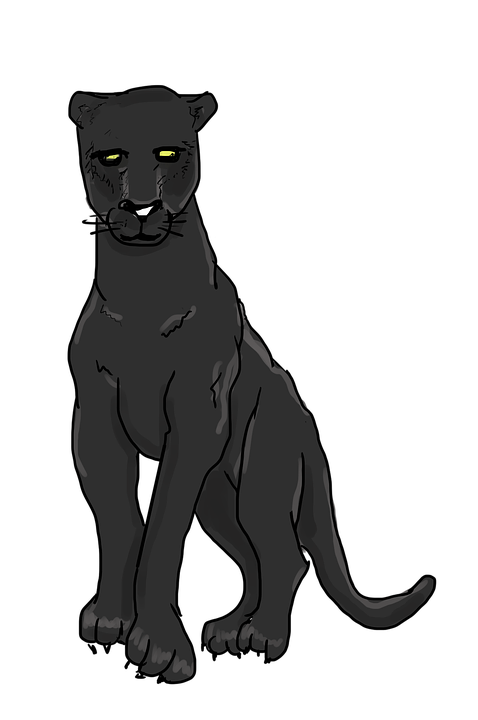 vocabulario
b
c
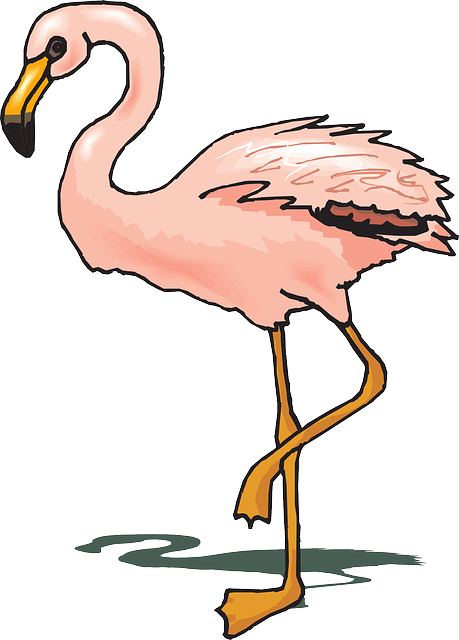 a
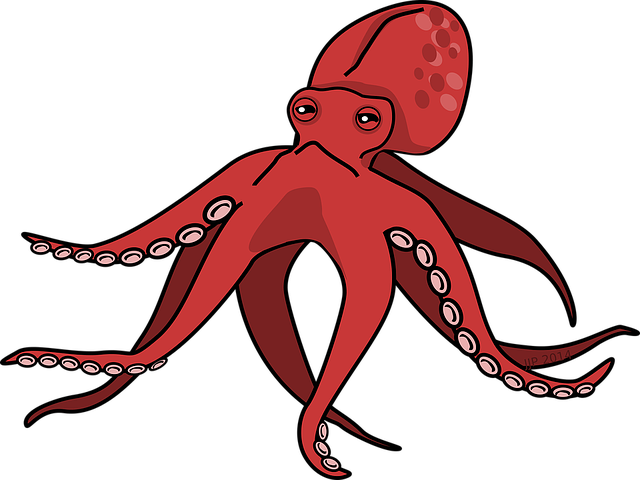 d
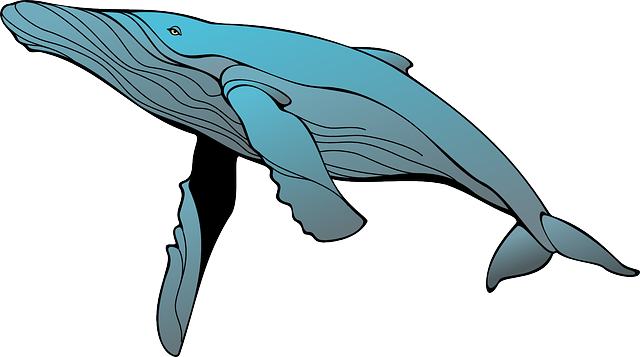 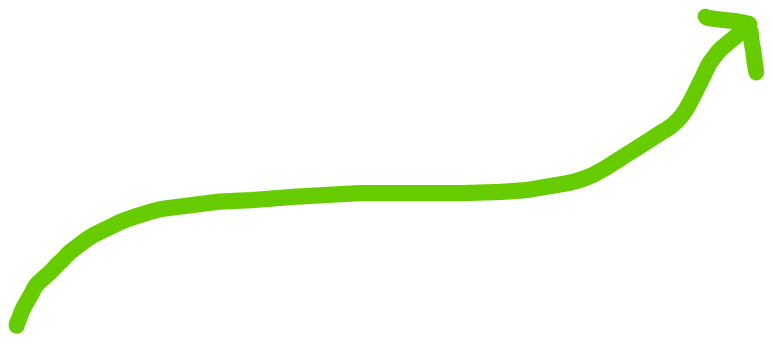 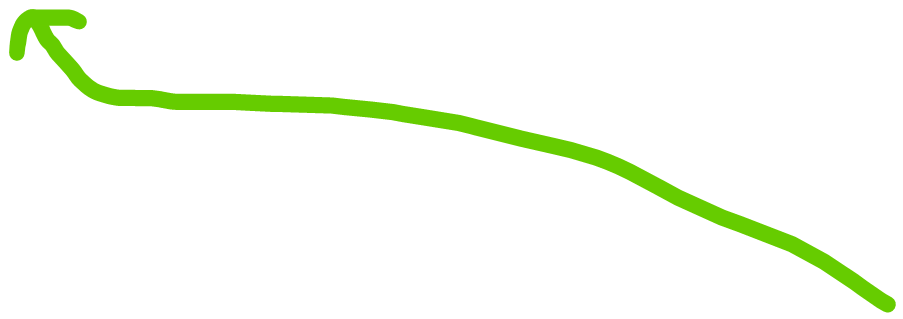 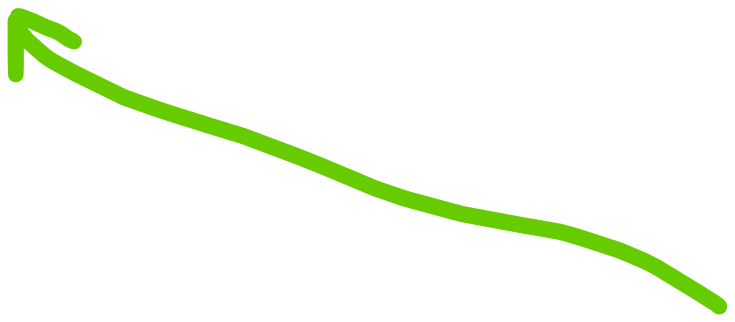 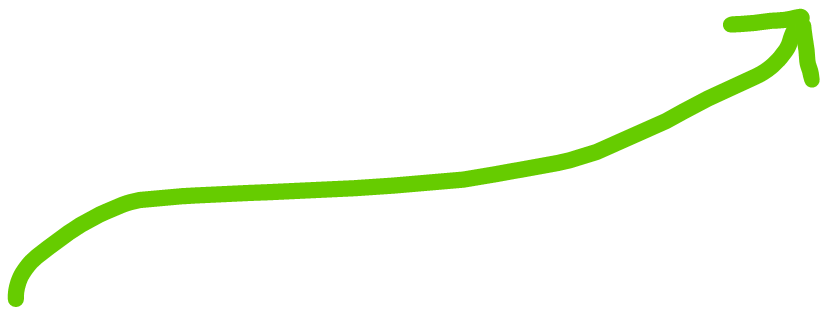 el flamenco
la pantera
la ballena
el pulpo
[Speaker Notes: Timing: 4 minutes

Aim: to introduce the four animals which will feature in this sequence (week 12 and 13) 

Procedure:1.Teachers read the instruction and click to bring up each animal and get pupils to repeat chorally. 
2. Click to bring up further question: ¿Qué animal es?. Starting from the elicit, elicit answers from pupils (i.e ‘el pulpo es c’)

NB. We haven’t formally introduced the alphabet so teachers can model by practising ‘a’, ‘be’, ‘ce’, ‘de’, or simply elicit the animal in English from pupils. 

NB. Further rounds of learning can be facilitated by one pupil turning away from the board, and his/her partner asking him/her the meanings (‘Cómo se dice X en español?’).  This activity can work from L2  L1 or L1  L2.]
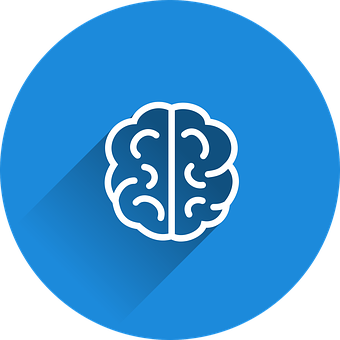 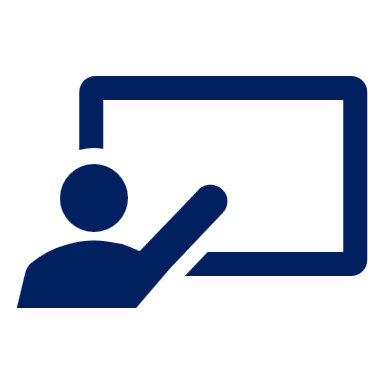 ¿Qué color es?
vocabulario
c
d
b
a
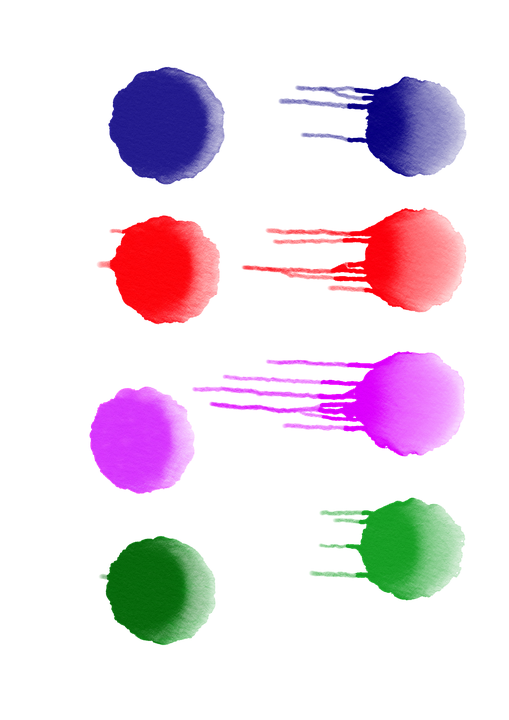 e
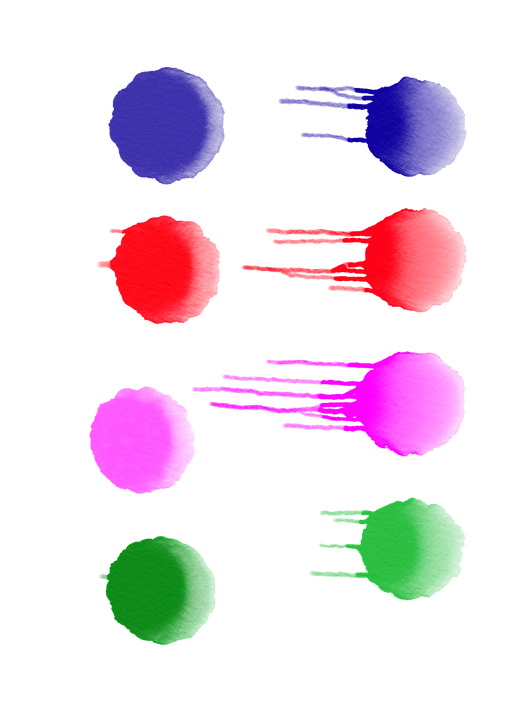 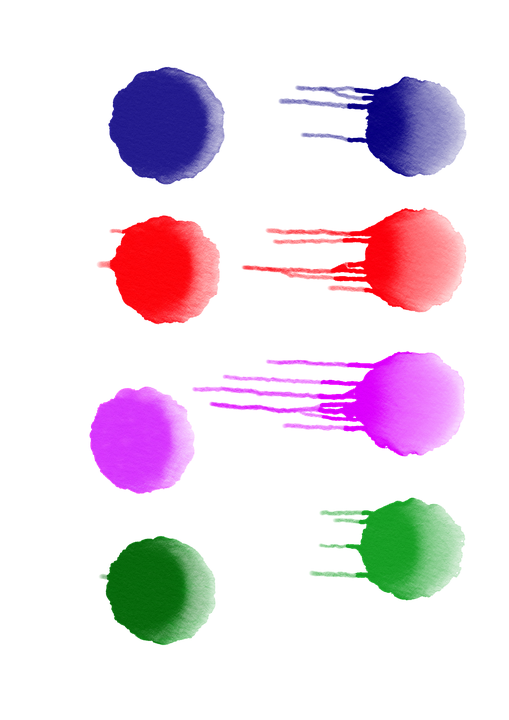 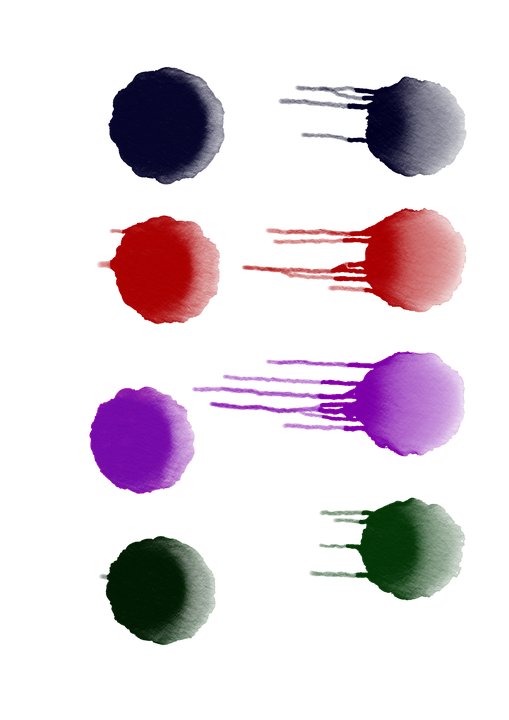 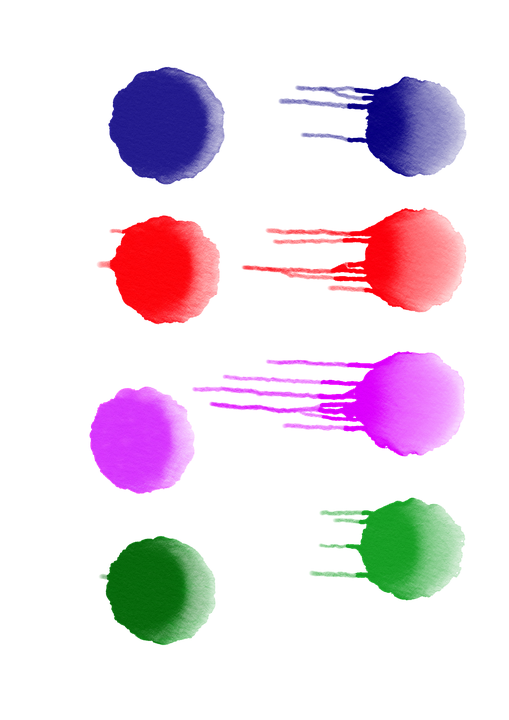 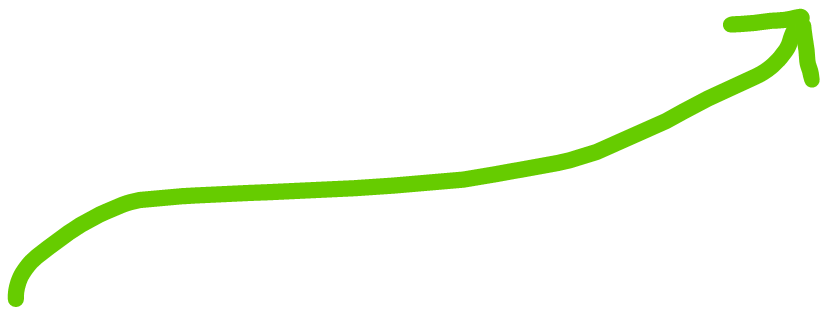 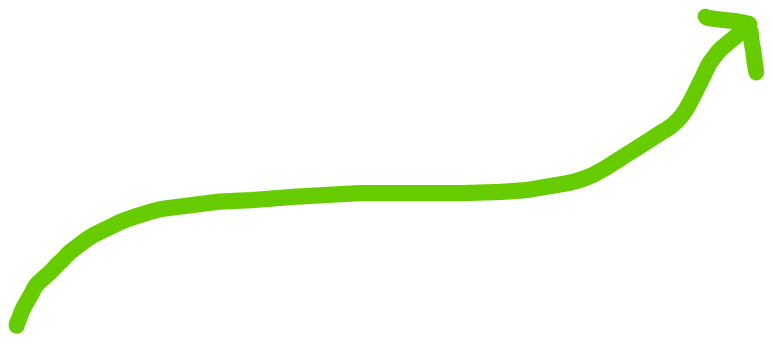 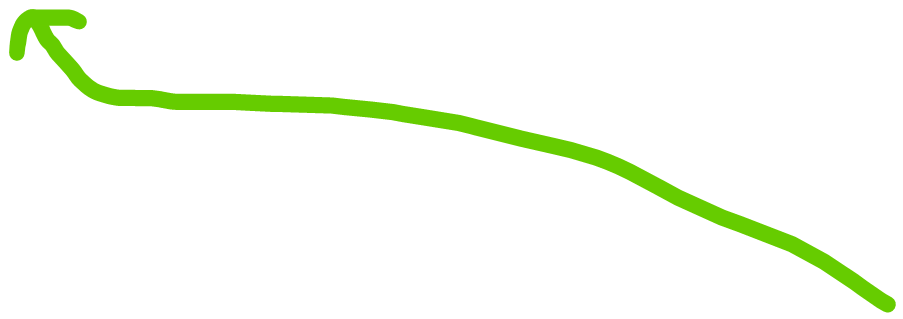 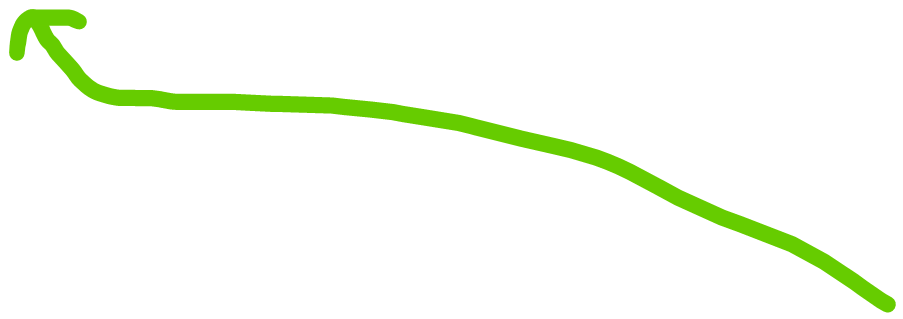 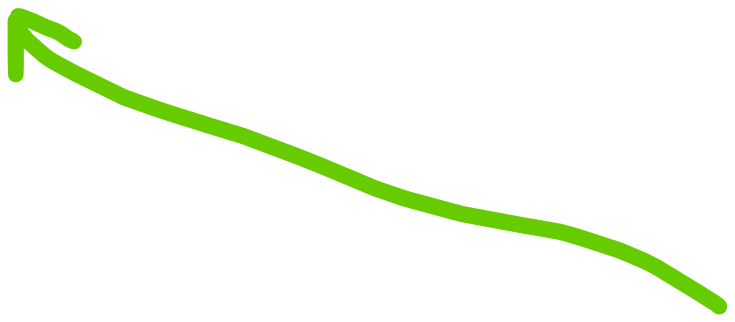 rojo
verde
azul
negro
rosa
[Speaker Notes: Timing: 3 minutes

Aim: to practice written comprehension of 5 colours. 

Procedure:1. Teachers read the instruction ‘¿Qué color es?’.
2. Pupils can practise reading the colours aloud before providing with an answer.
3. Starting from left to write, elicit answers from pupils. 
NB. ‘Rojo’, ‘rosa’ and ‘azul’ have not been formally introduced in amarillo although they featured in term 3 week 5. 
NB. Further rounds of learning can be facilitated by one pupil turning away from the board, and his/her partner asking him/her the meanings (‘Cómo se dice X en español?’).  This activity can work from L2  L1 or L1  L2.
NB. Teachers can also ask what other colours they know (amarillo, blanco)]
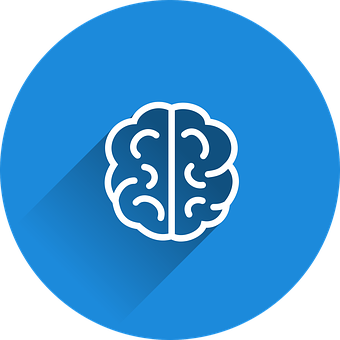 _____________ es rosa.
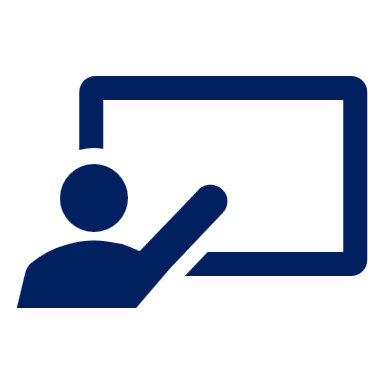 El flamenco
¿Qué animal es?
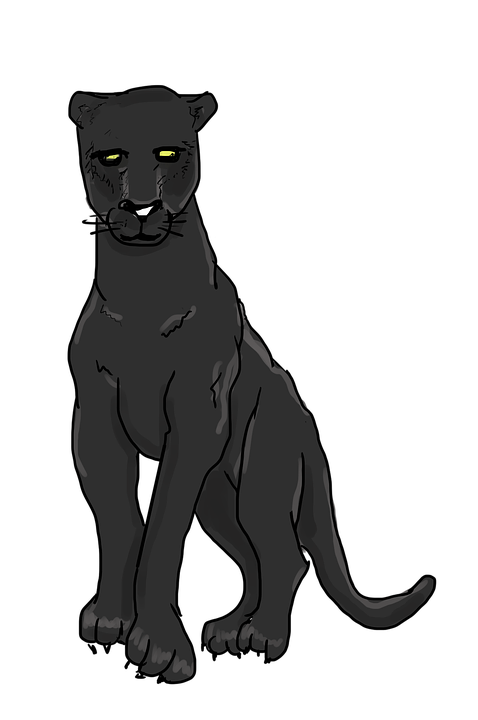 vocabulario
b
c
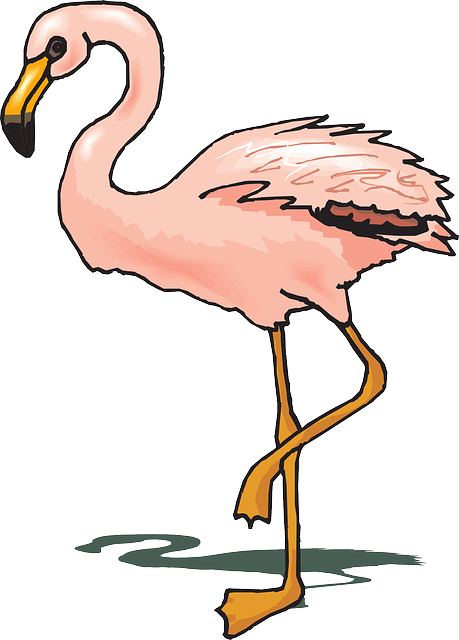 a
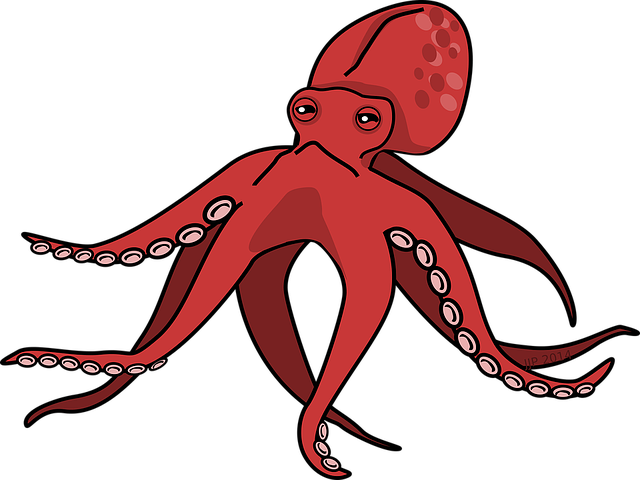 d
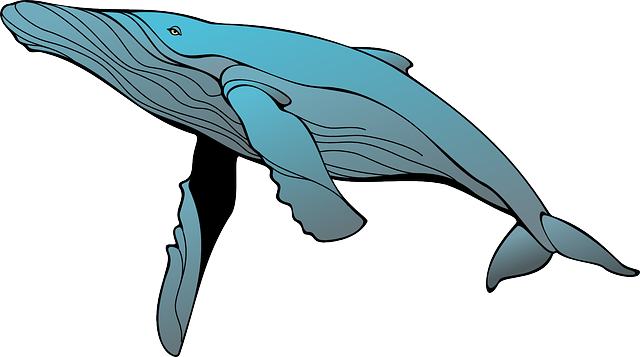 el pulpo
la ballena
la pantera
el flamenco
_____________ es negra.
_______________ es rojo.
El pulpo
La pantera
_______________ es azul.
‘rosa’ is both masculine and feminine.
La ballena
[Speaker Notes: Timing: 3 minutes

Aim: to revisit adjectival agreement. 

Procedure:1. Teachers read the instruction and draw pupils’ attention to the speech bubble. Pupils can work in pairs to say the sentence aloud.
2. Repeat x4.
NB.  A speech bubble clarifies that ‘rosa’ does not change and it’s both the masculine and feminine form.]
(el) poema = poem
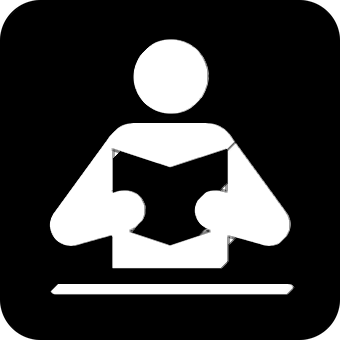 El poema preferido de Quique
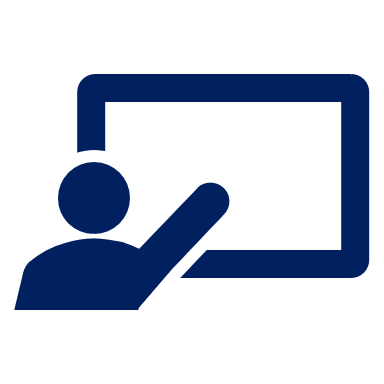 ¿Cómo es el título en inglés?
Leer y hablar
leer
Mi poema preferido es ‘Cada ser es único y especial’.
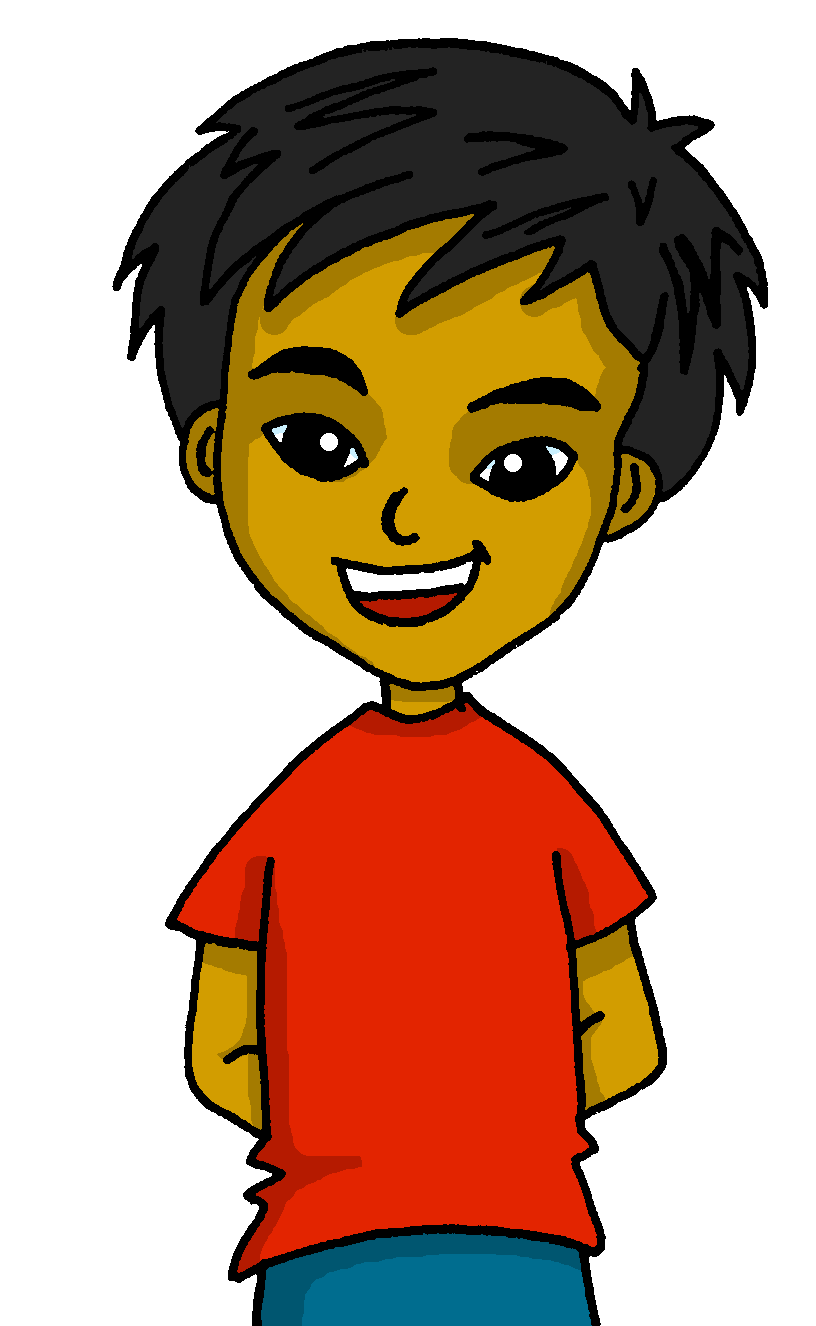 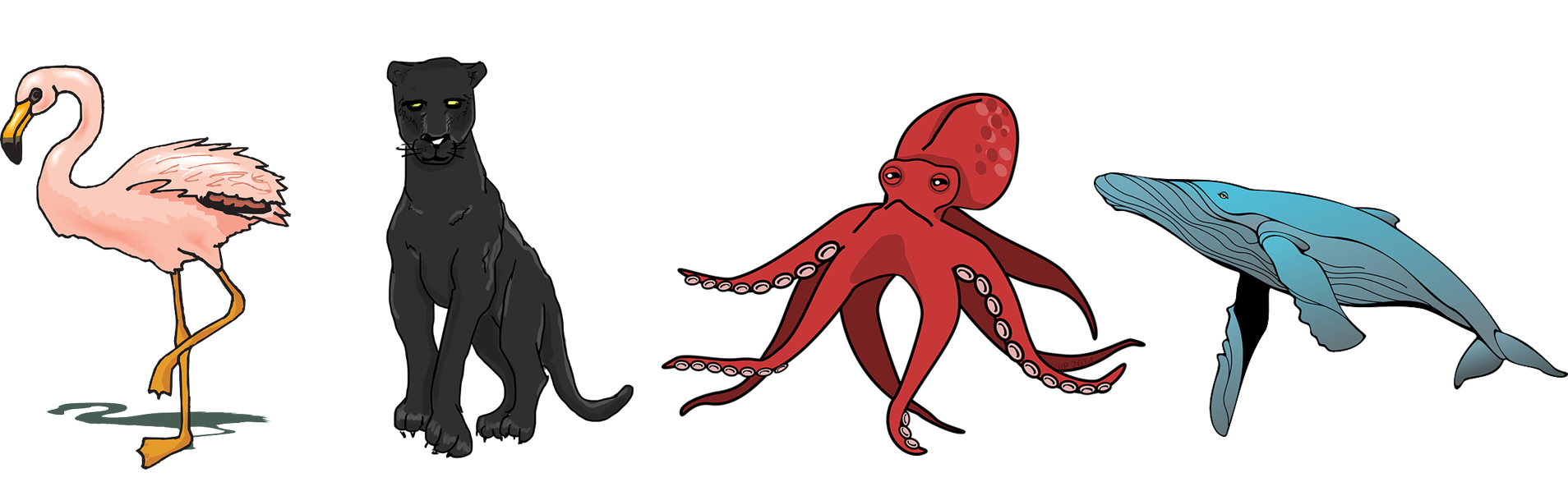 [Speaker Notes: Timing: 2 minutes

Aim: To introduce the context of the lesson – A poem titled ‘Cada ser es único y especial’.
Procedure:
Clarify the context and elicit translation of Quique’s speech bubble.
Click to bring up question & visual support. Once it’s clear the lesson is about the story of some very unique animals, tell pupils they are going to listen to part of the story in Spanish. Get them excited about this! A whole story in Spanish  

Frequency of unknown words and cognates:
poema [1430] 
Source: Davies, M. & Davies, K. (2018). A frequency dictionary of Spanish: Core vocabulary for learners (2nd ed.). Routledge: London]
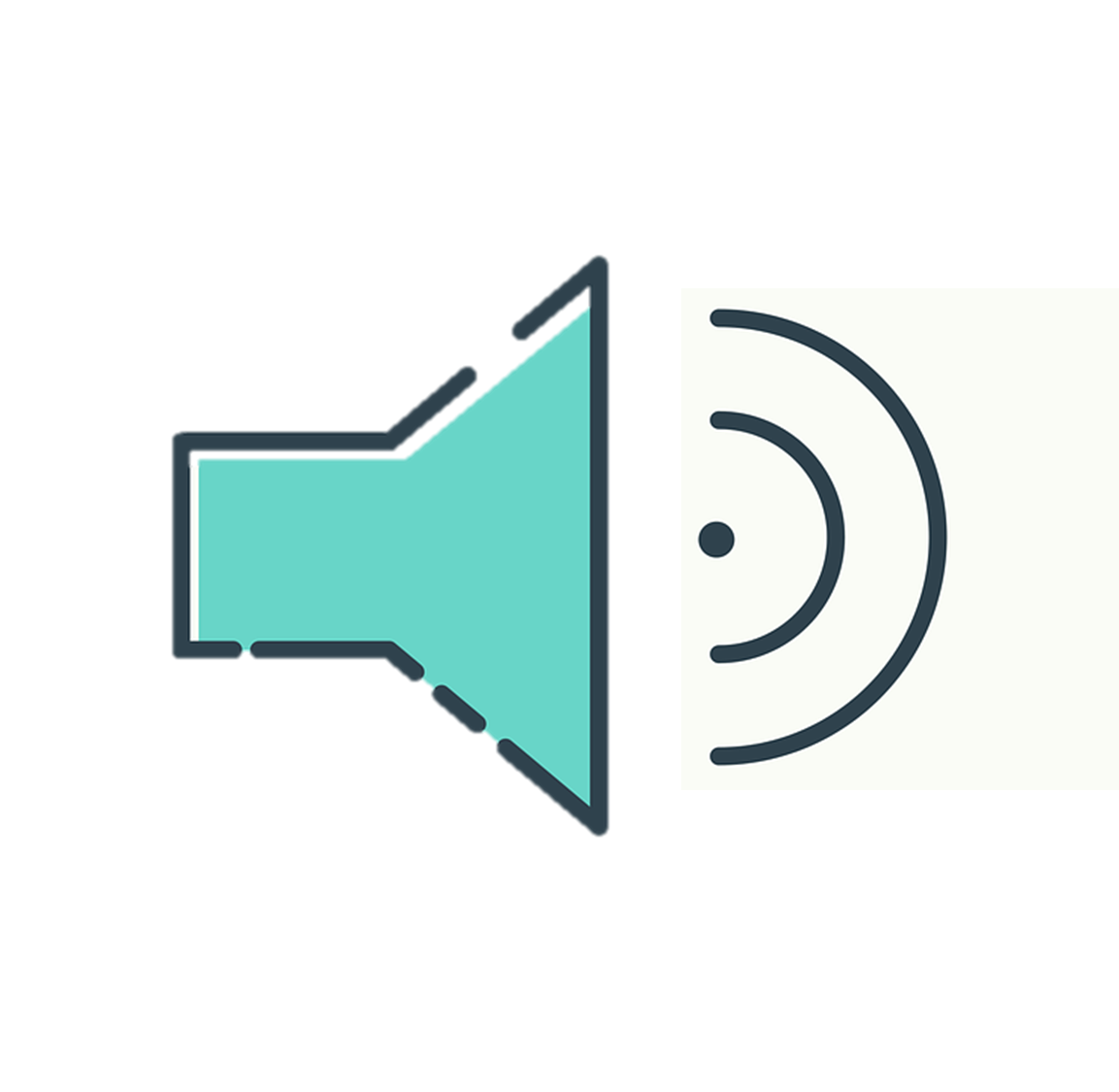 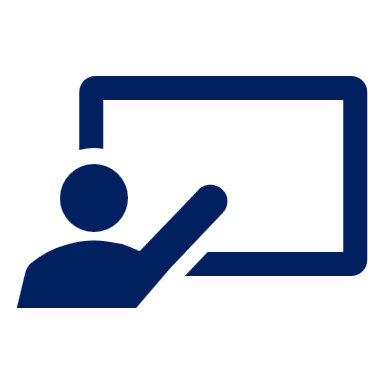 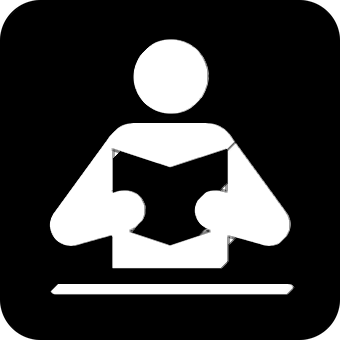 (el) poema = poem
(la) tarjeta = card
Escucha y lee el poema.
(el) carbón = charcoal
leer
escuchar
¿Qué tarjetas? ¡Hay tres!
su = his, her, its
rápida = fast (f)
como = as, like
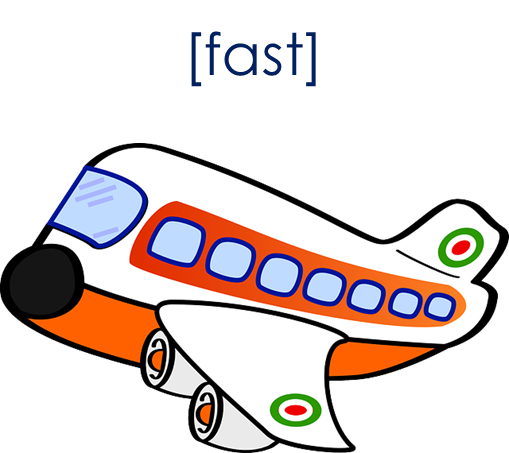 La pantera es negra como el carbón*.
Cuando tiene miedo o frío, 
su* color no es diferente,
pero es rápida* como un avión 🛫.
La pantera es única y especial.
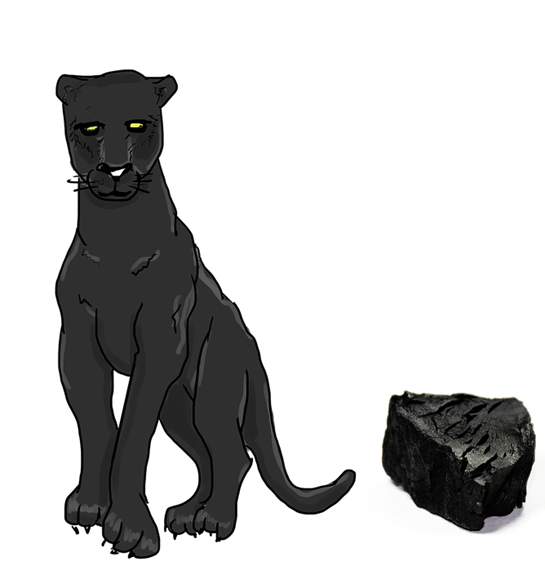 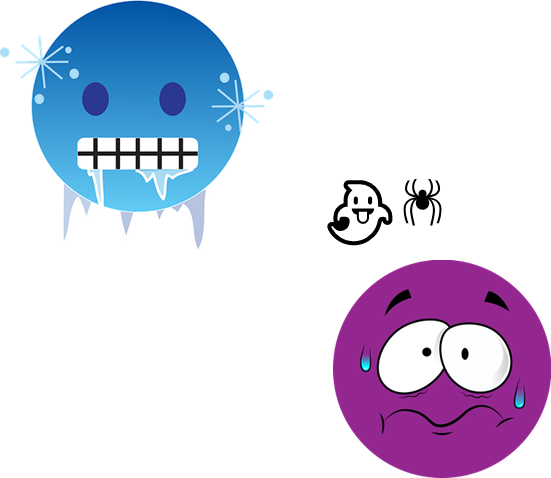 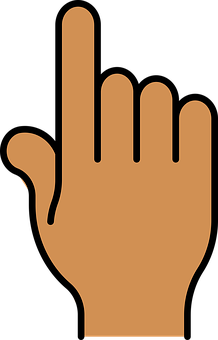 [Speaker Notes: Timing: 12 minutes [4 slides]

Aim: to listen and read the story, using visual prompts to reinforce comprehension.

Procedure:
Give out the cards with images before explaining the activity. Pupils can work in pairs or individually. 
Read the instruction and click to bring up the question. Ensure pupils understand they need to show you the correct picture to go with the scene of the story they are listening to, and reading.
Click to bring up each sentence. 
To check understanding, pupils show you the correct card (three per stanza).
Click to bring up answer. 

Frequency of unknown words and cognates:
carbón [3331] poema [1430] tarjeta [1958] su [12] rápida [870] como [20]
Source: Davies, M. & Davies, K. (2018). A frequency dictionary of Spanish: Core vocabulary for learners (2nd ed.). Routledge: London]
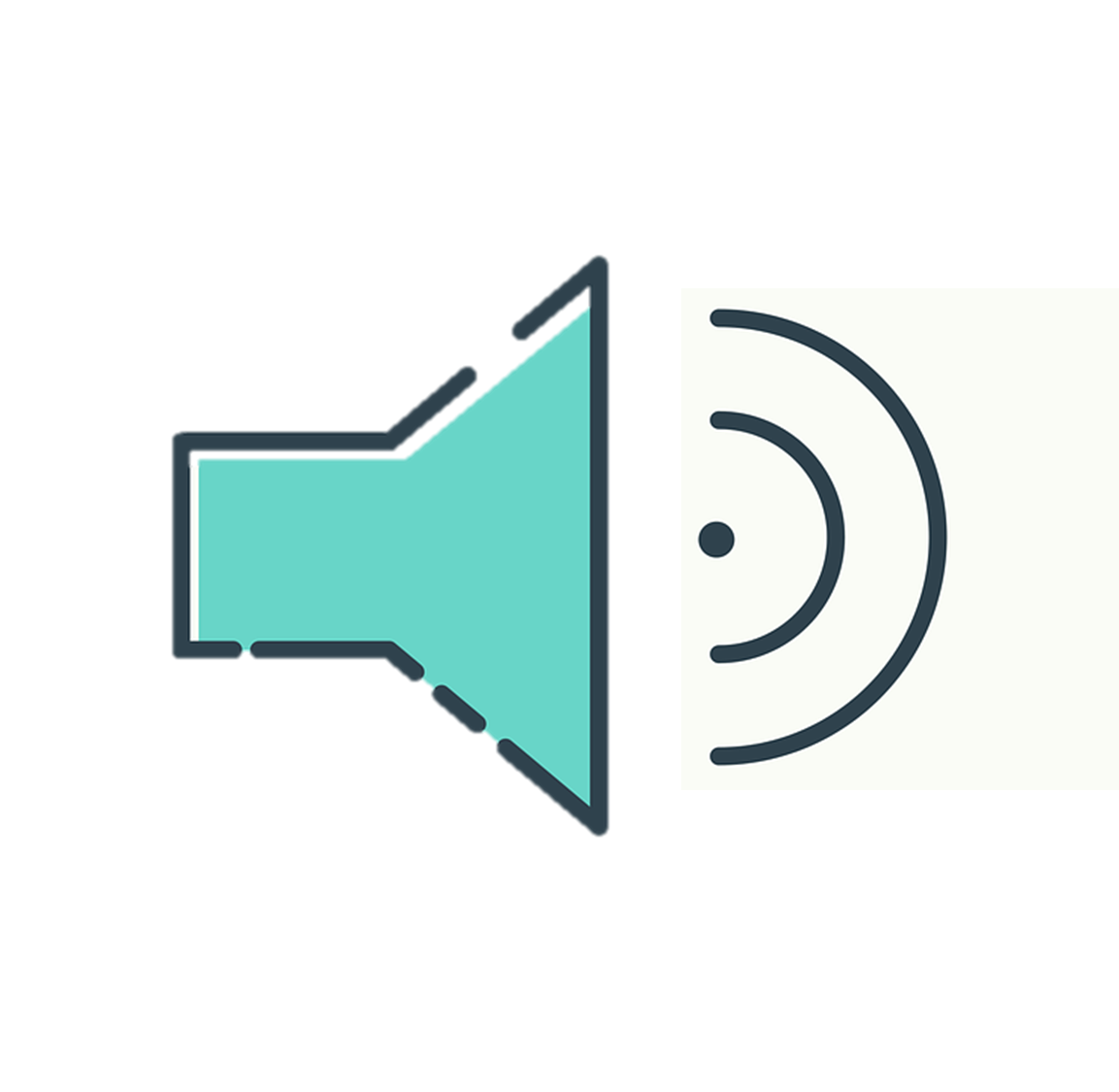 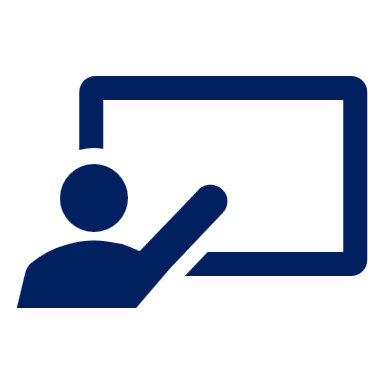 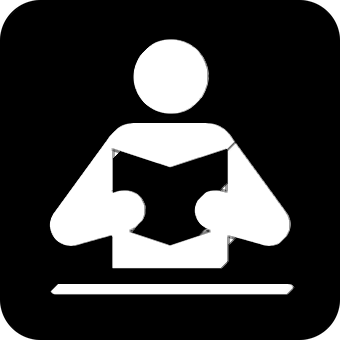 primero = first
Escucha y lee el poema.
mayor = old
leer
escuchar
como = like, as
¿Qué tarjetas? ¡Hay tres!
El flamenco es blanco primero*
y cuando es mayor,
es rosa como una flor.
Como la pantera, 
el flamenco, es único y especial.
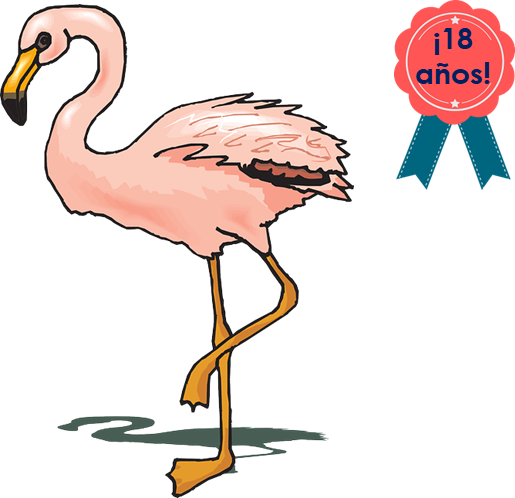 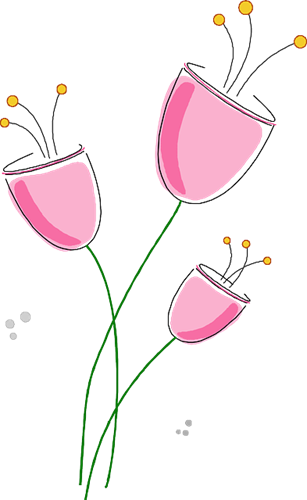 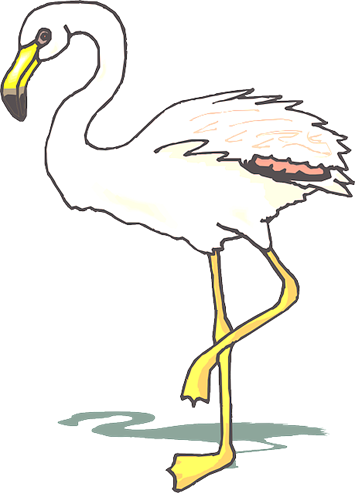 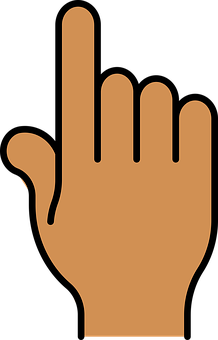 [Speaker Notes: Frequency of unknown words and cognates:
mayor [154] primero [82] como [20]
Source: Davies, M. & Davies, K. (2018). A frequency dictionary of Spanish: Core vocabulary for learners (2nd ed.). Routledge: London]
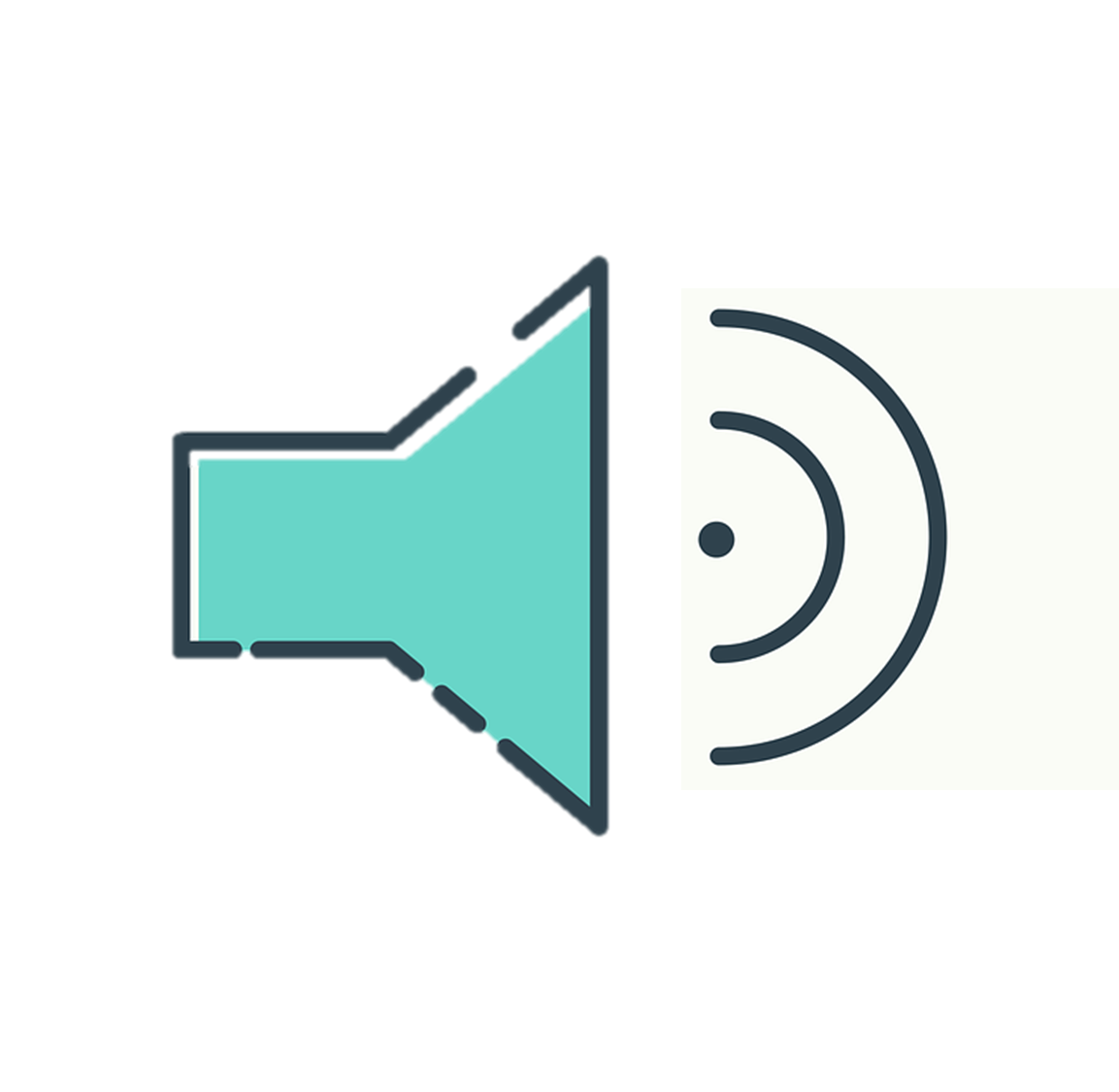 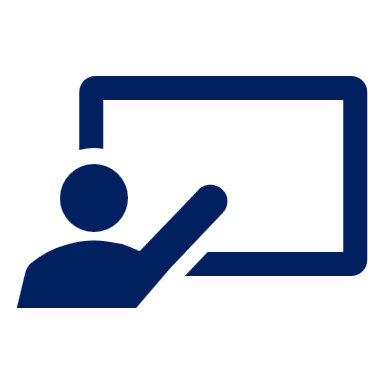 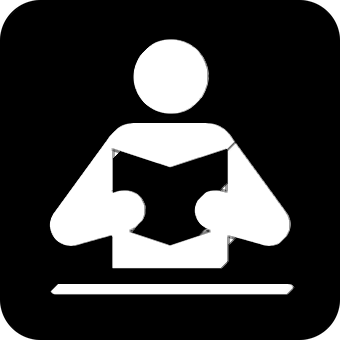 (el) mar = sea
Escucha y lee el poema.
leer
escuchar
¿Qué tarjetas? ¡Hay tres!
La ballena azul 
es grande como un autobús.
Porque es enorme* y vive en el mar
La ballena azul es única y especial.
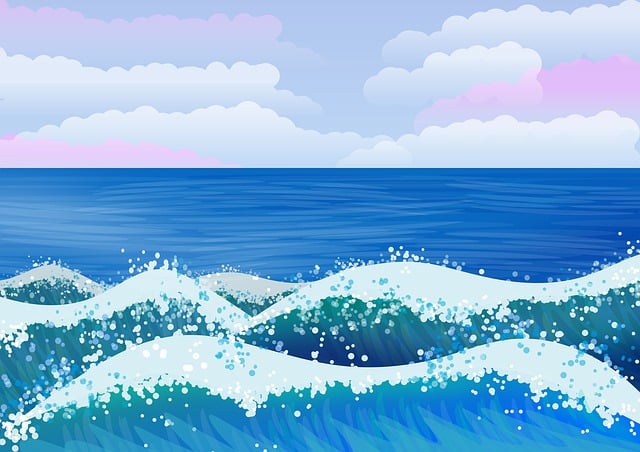 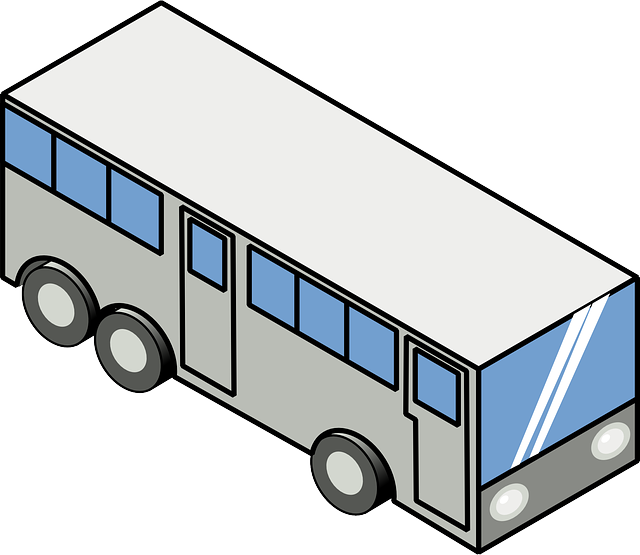 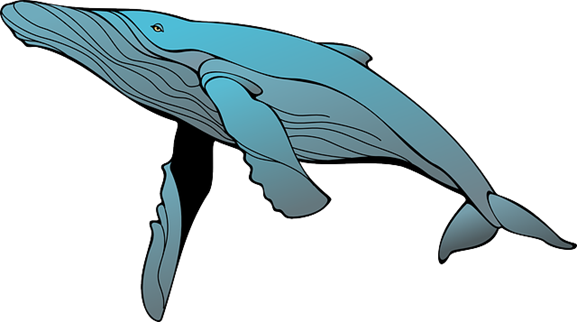 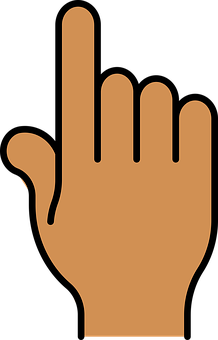 [Speaker Notes: Frequency of unknown words and cognates:
mar [480] 
Source: Davies, M. & Davies, K. (2018). A frequency dictionary of Spanish: Core vocabulary for learners (2nd ed.). Routledge: London]
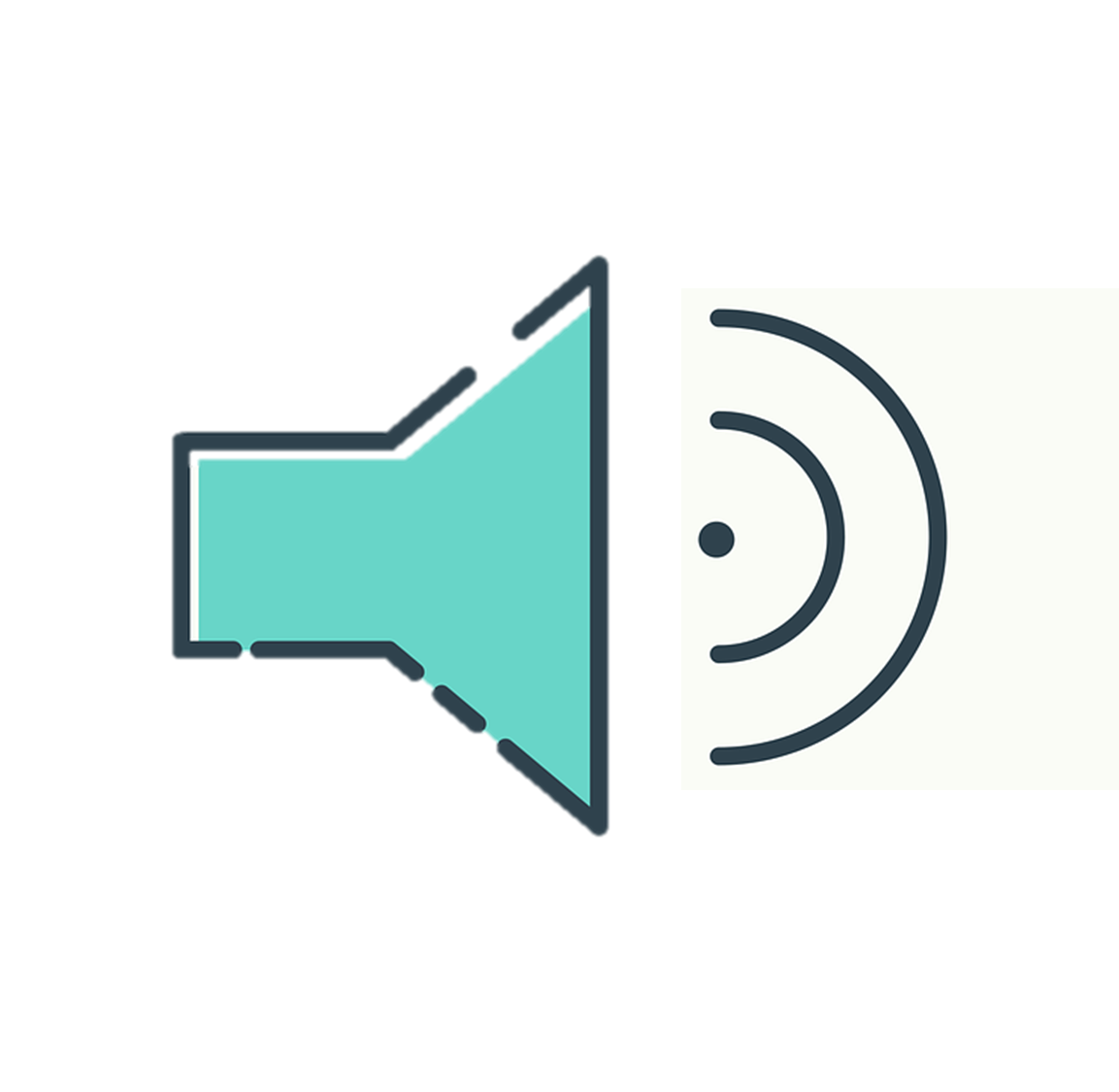 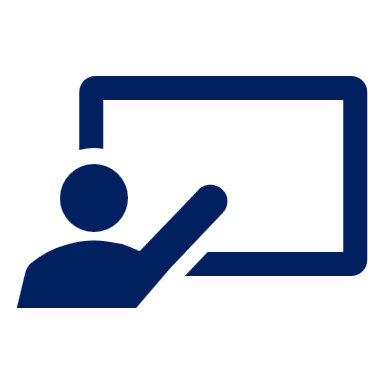 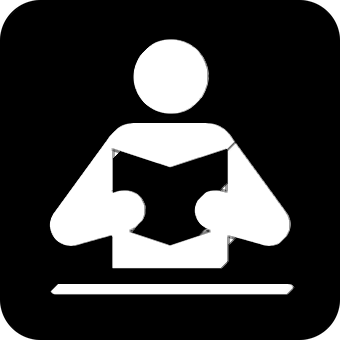 (el) oso = bear
su = his, her, its
Escucha y lee el poema.
(el) brazo = arm
leer
escuchar
¿Qué tarjetas? ¡Hay tres!
(el) corazón = heart
El pulpo es curioso como un oso* 
y con sus ocho brazos*
Y tres corazones
El pulpo también es
único y especial.
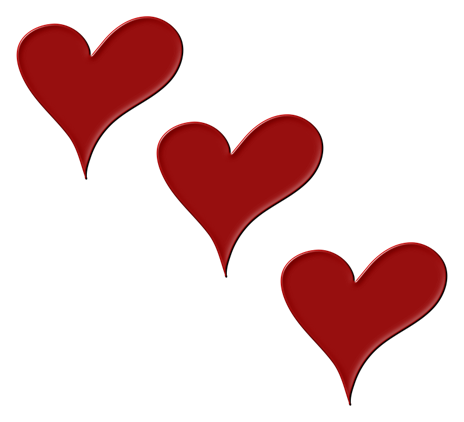 8
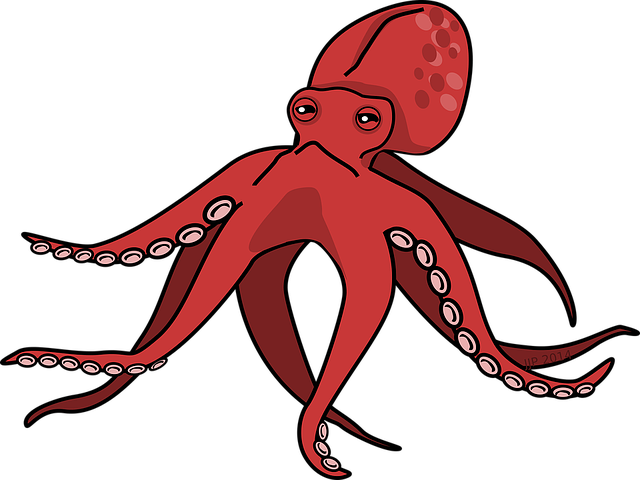 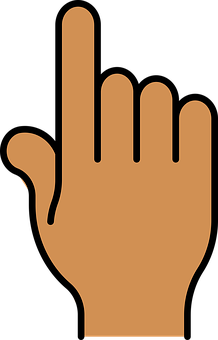 [Speaker Notes: Frequency of unknown words and cognates:
brazo [470] corazón [475] oso [4449] su [12]
Source: Davies, M. & Davies, K. (2018). A frequency dictionary of Spanish: Core vocabulary for learners (2nd ed.). Routledge: London]
bonito = pretty
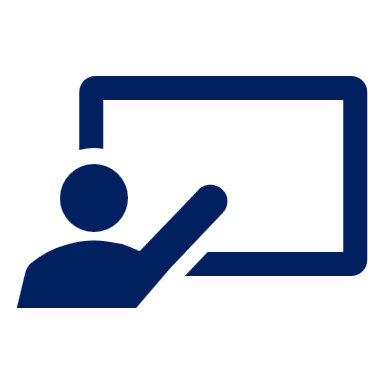 ¿Cómo es el poema?
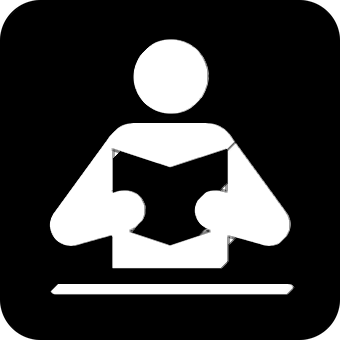 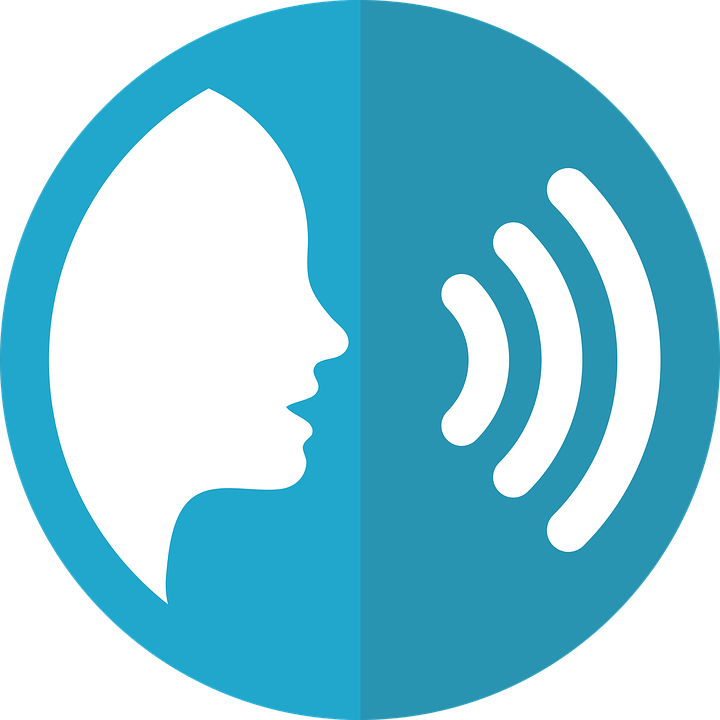 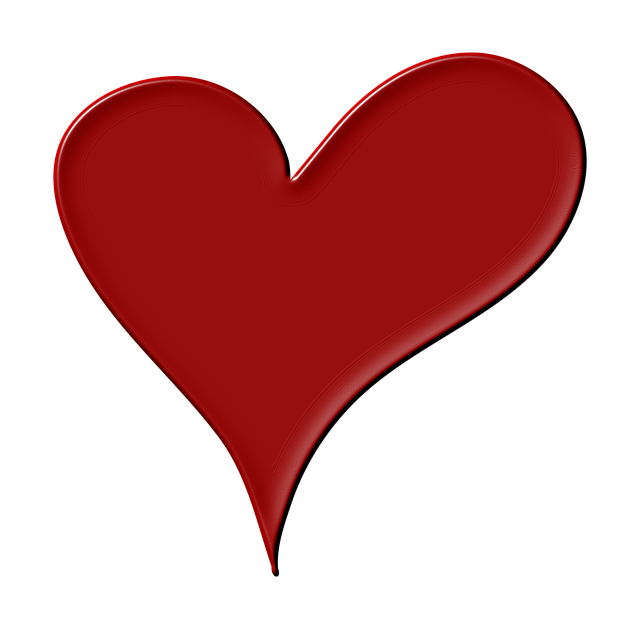 ¿Cómo es el mensaje?
Leer y hablar
leer
hablar
positivo
y también…
El poema es…
[1 minuto]
feliz
increíble
divertido
interesante
importante
bonito*
INICIO
[Speaker Notes: Timing: 4 minutes

Aim: to appreciate the poem and respond to it by exchanging their opinion with a partner.

Procedure:
Teachers to read the instruction and model the exchange. For example: ‘El poem es bonito’.
Give pupils a minute to exchange their opinion, using two adjectives.
Click to bring up further question: ¿Cómo es el mensaje? and ensure meaning is clear. This is an opportunity to gather ideas on what they think the message of the poem is abot (‘We’re all different, with different characteristics and abilities, and yet of equal value’.). 
Give pupils a minute to exchange their opinion on the message of the poem.

Frequency of unknown words and cognates:
bonito [891] 
Source: Davies, M. & Davies, K. (2018). A frequency dictionary of Spanish: Core vocabulary for learners (2nd ed.). Routledge: London]
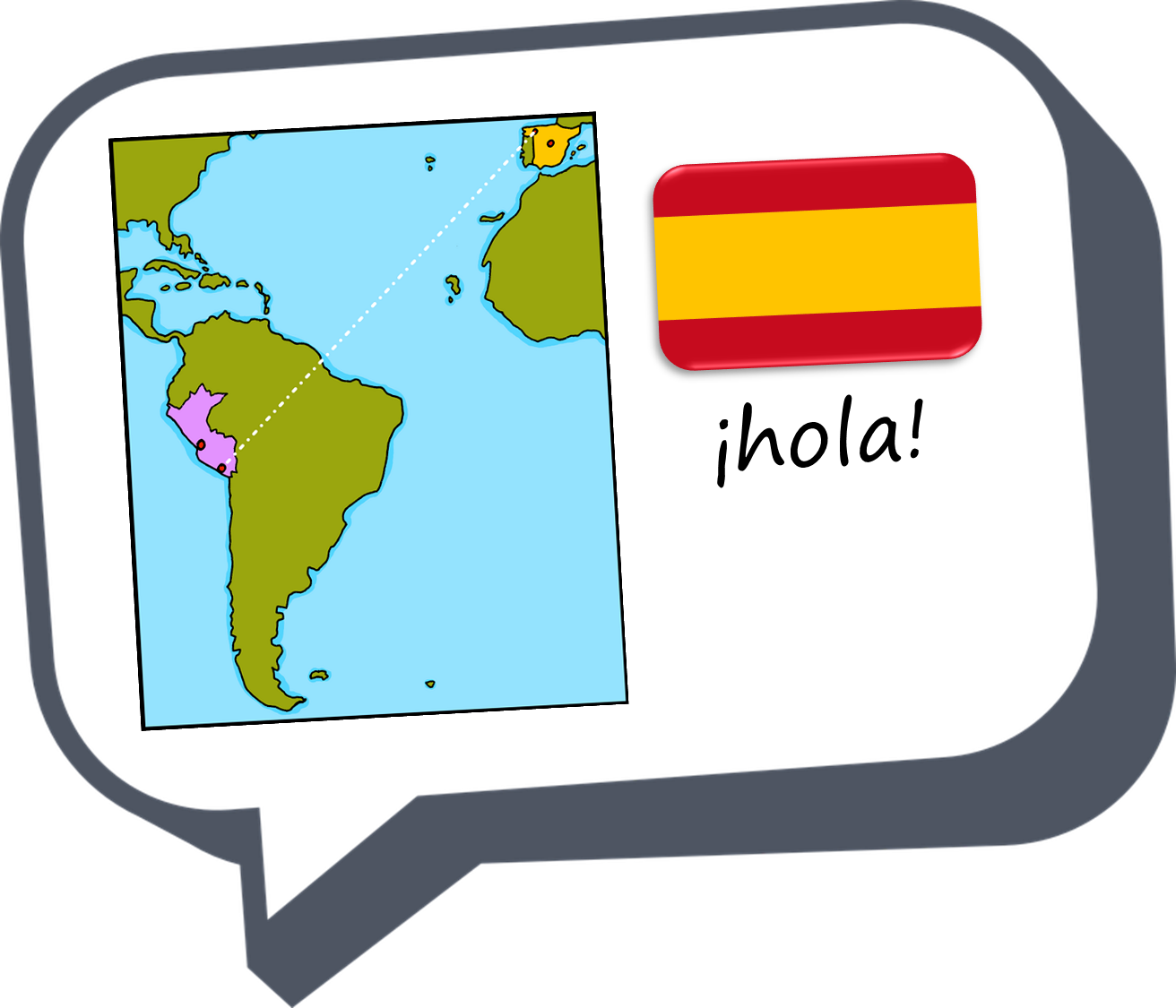 adiós
¡adiós!
amarillo
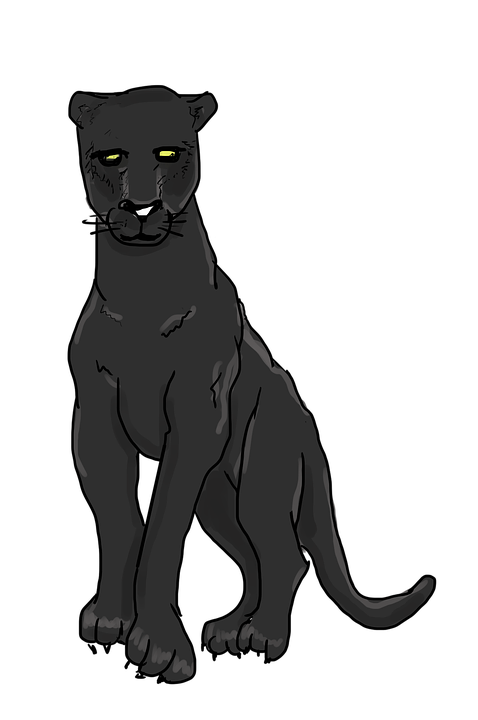 [fast]
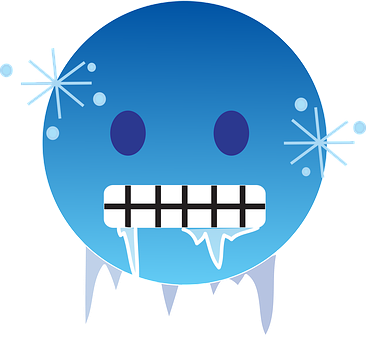 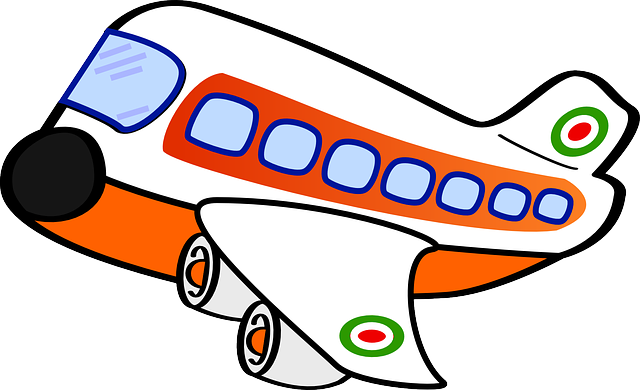 🕷
👻
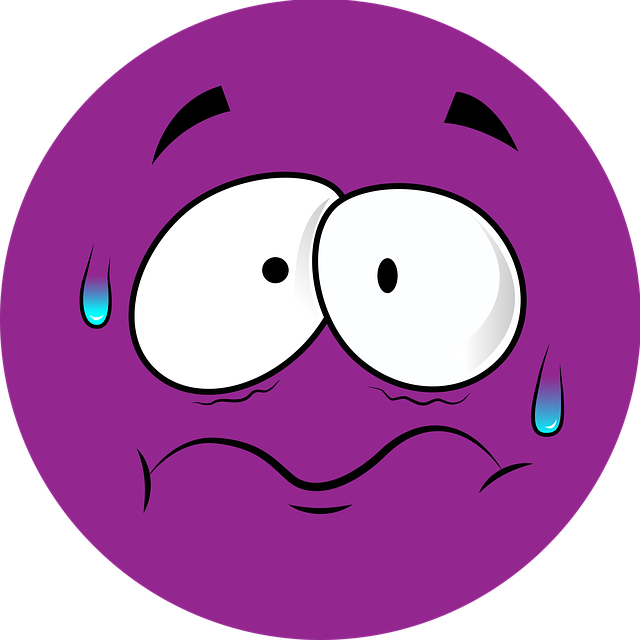 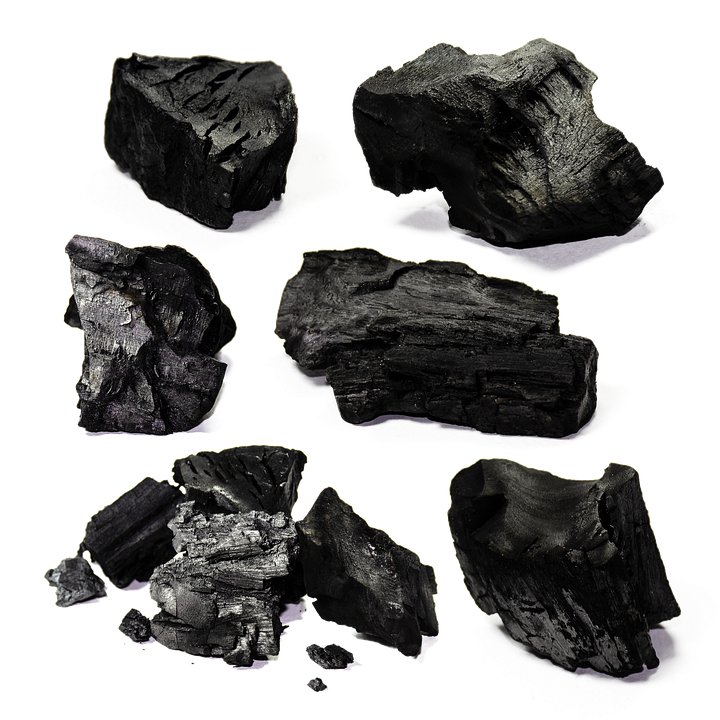 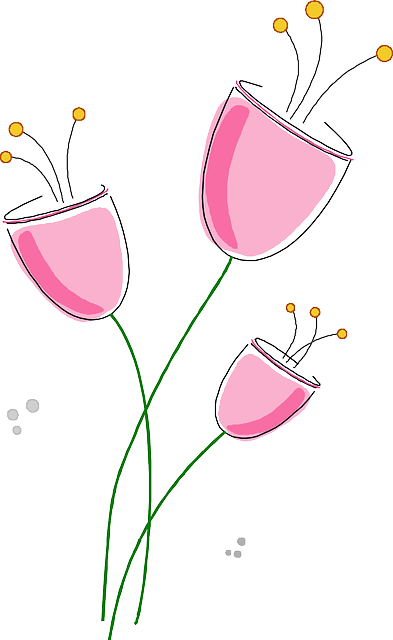 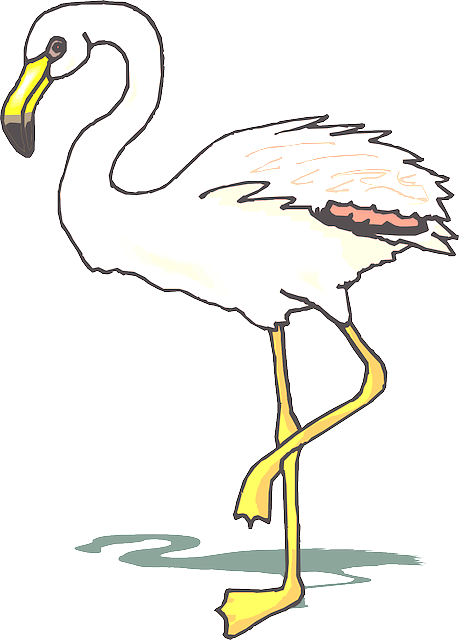 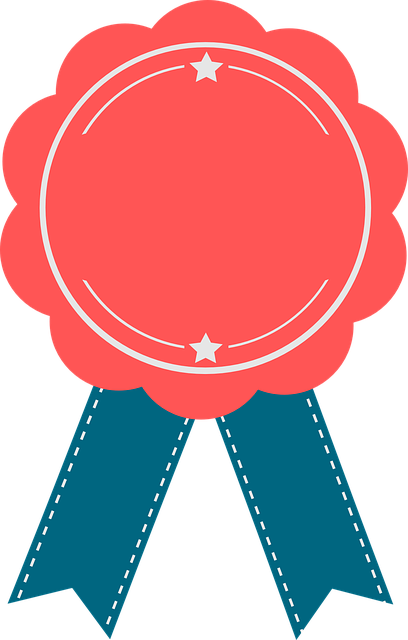 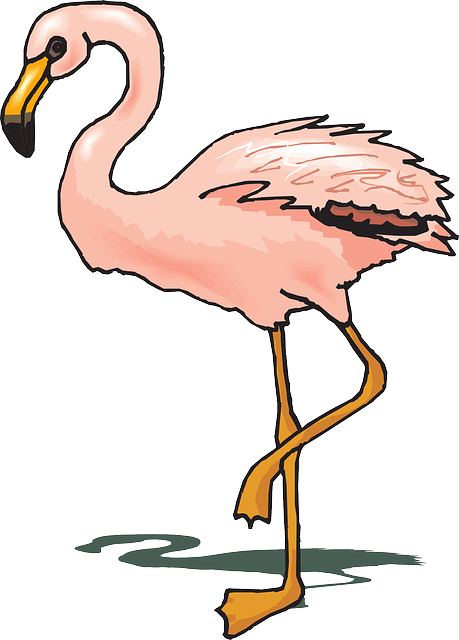 ¡18 años!
[Speaker Notes: There are 12 cards altogether.
They can be photocopied smaller than this.
Also, pupils can have just 1 x set 12 pictures between two – to work in pairs.]
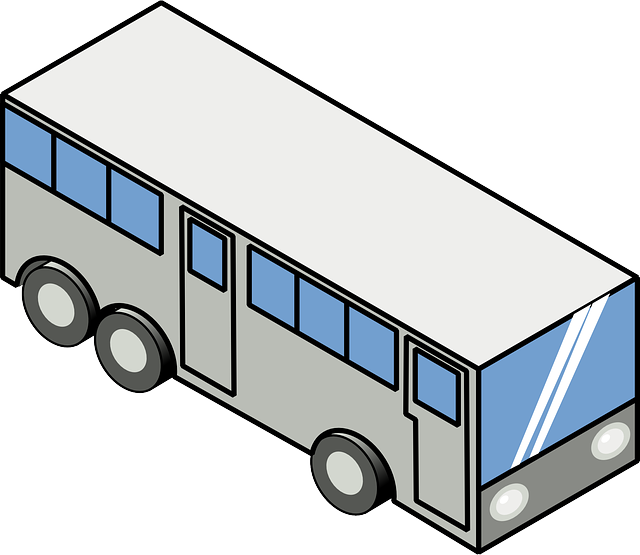 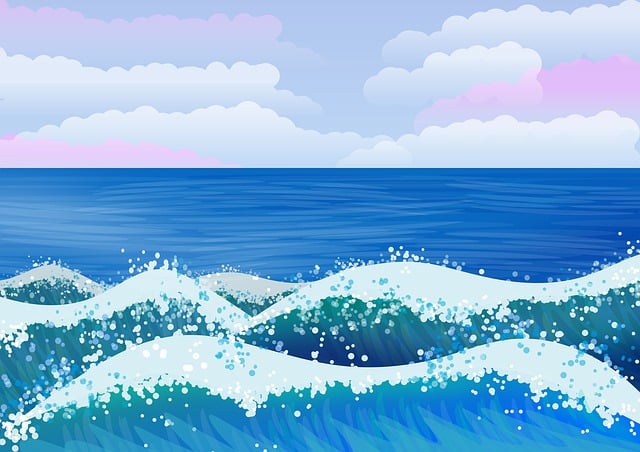 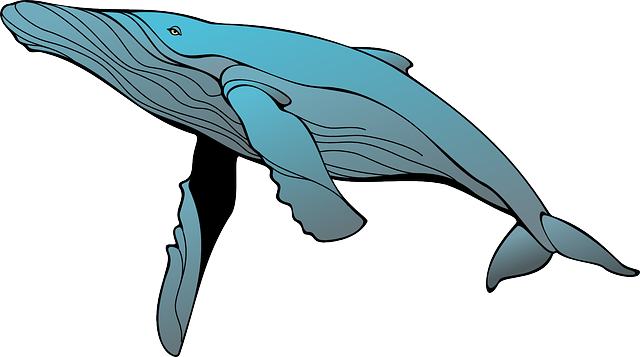 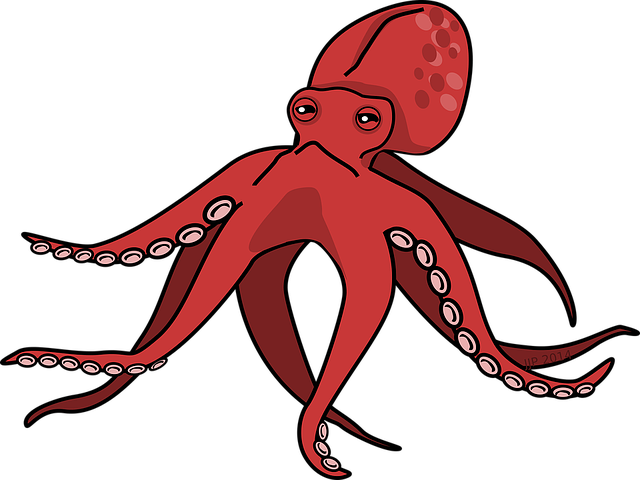 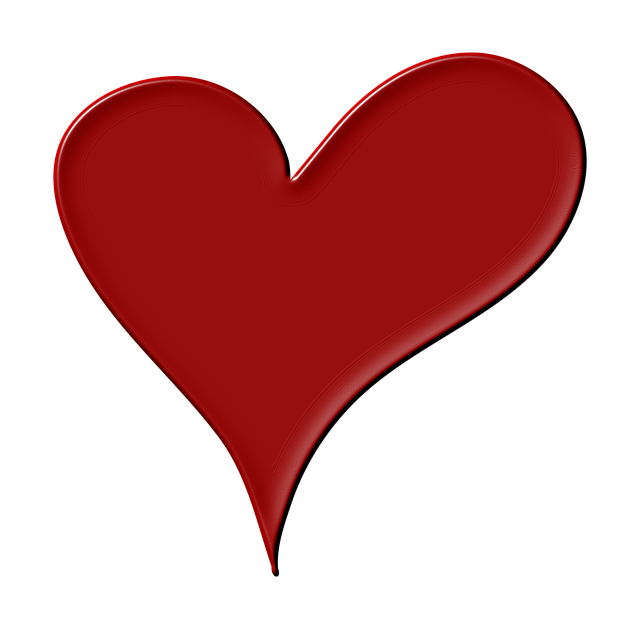 8
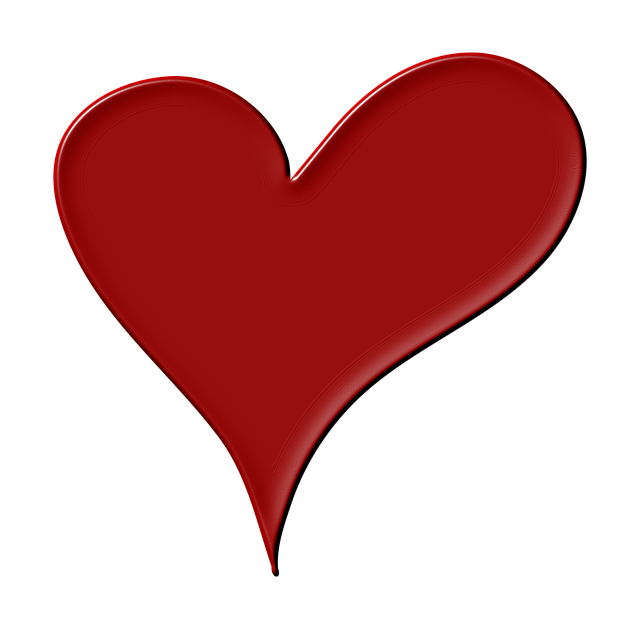 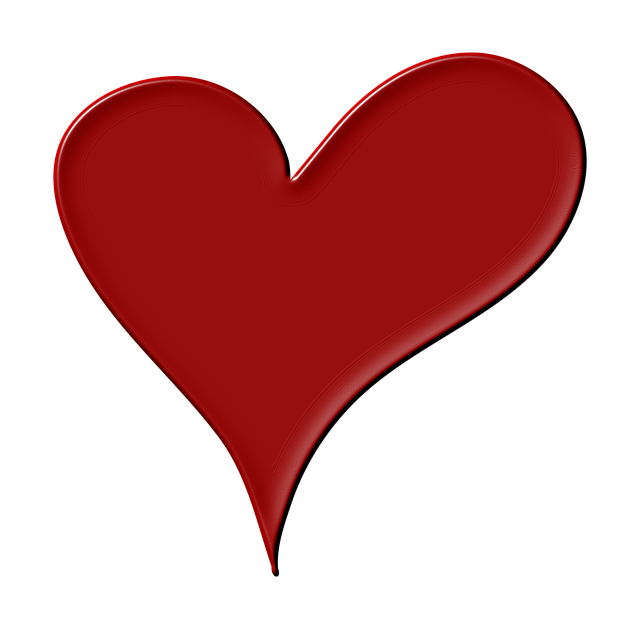 La pantera es negra como el carbón*.
Cuando tiene miedo o frío, 
su* color no es diferente,
pero es rápida* como un avión.
La pantera es única y especial.
El flamenco es blanco primero*
y cuando es mayor,
es rosa como una flor.
Como la pantera, 
el flamenco, es único y especial
La ballena azul 
es grande como un autobús.
Porque es enorme* y vive en el mar
La ballena azul es única y especial.
El pulpo es curioso como un oso* 
y con sus ocho brazos*
Y tres corazones
El pulpo es también único y especial.